Types of furniture
Canopy bed
A bed that has a piece of cloth above it like a roof
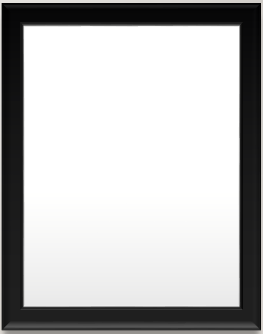 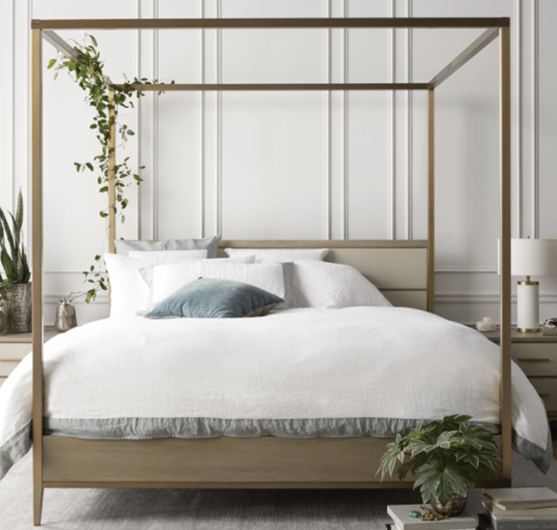 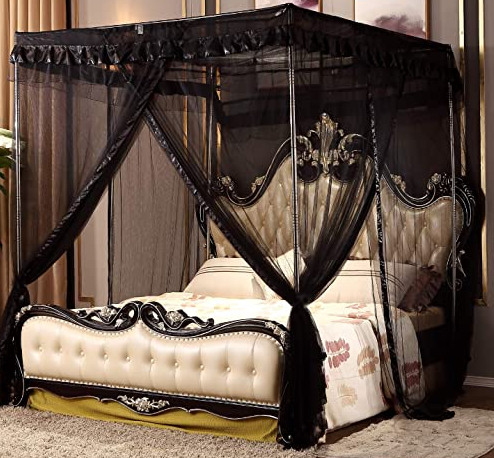 Four-poster bed
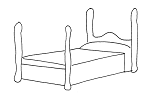 A bed with a post at each corner, sometimes supporting a canopy
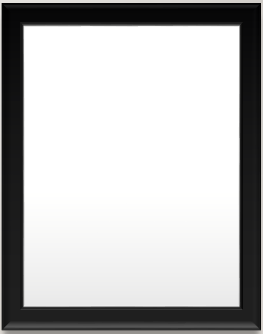 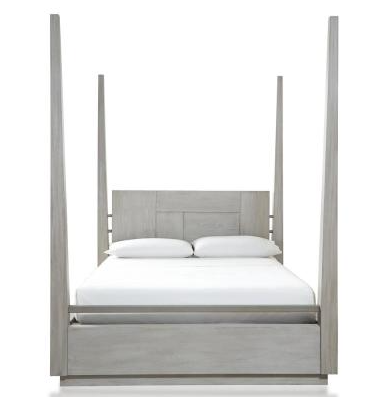 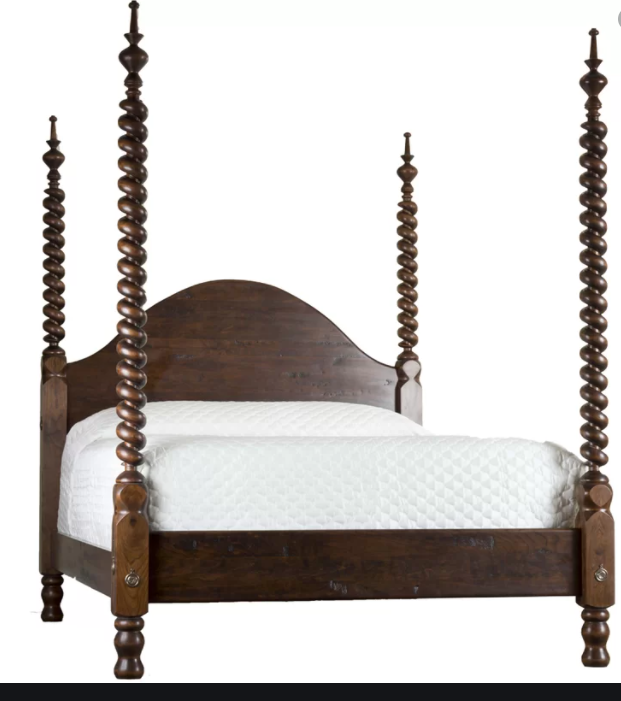 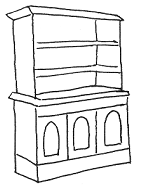 hutch
A set of shelves or cabinets placed on top of a lower unit with a counter & either drawers or cabinets
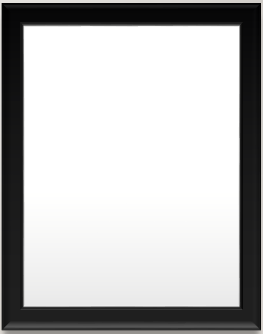 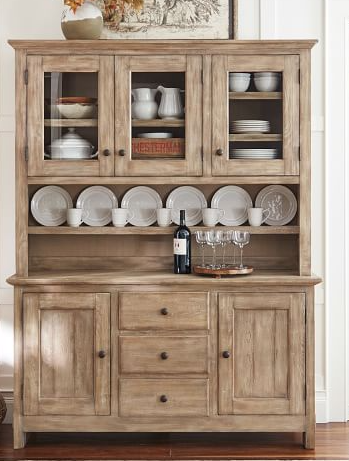 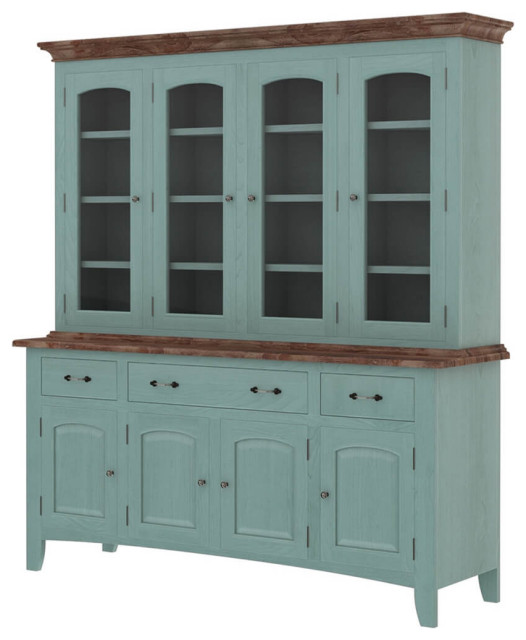 armoire
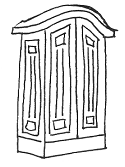 Large two-door cupboard, usually movable & containing shelves, hanging space, & sometimes drawers
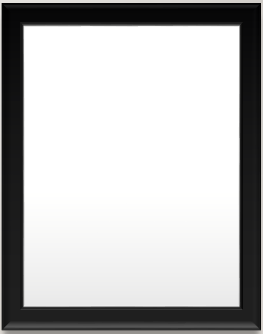 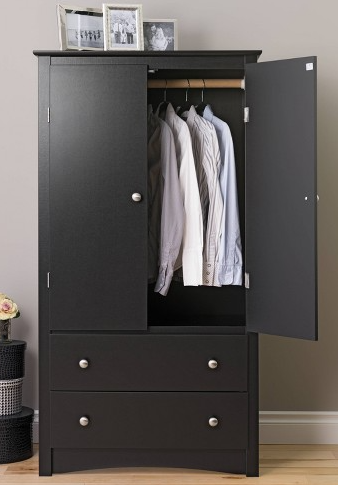 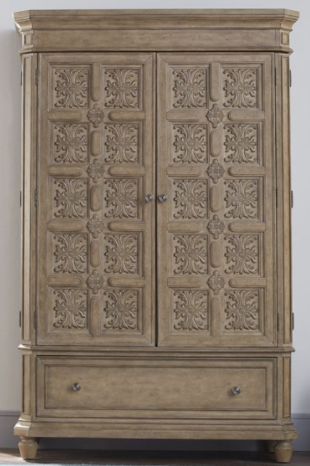 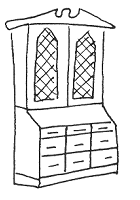 secretary
Made of a base of wide drawers topped by a desk with a hinged desktop surface, which is in turn topped by a bookcase usually closed with a pair of doors, often made of glass
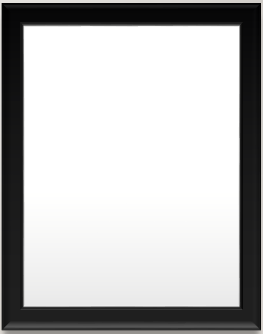 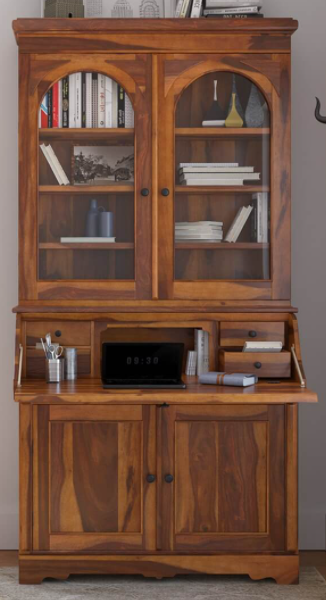 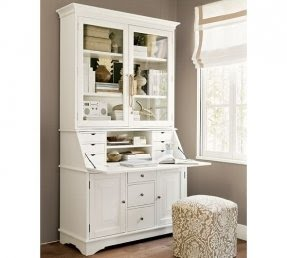 Knee-hole desk
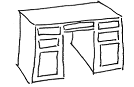 A desk that has sets of drawers on either side of the recessed or “knee hole” area that provides room for the legs when a chair is pulled up to the desk
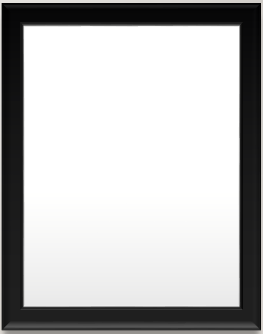 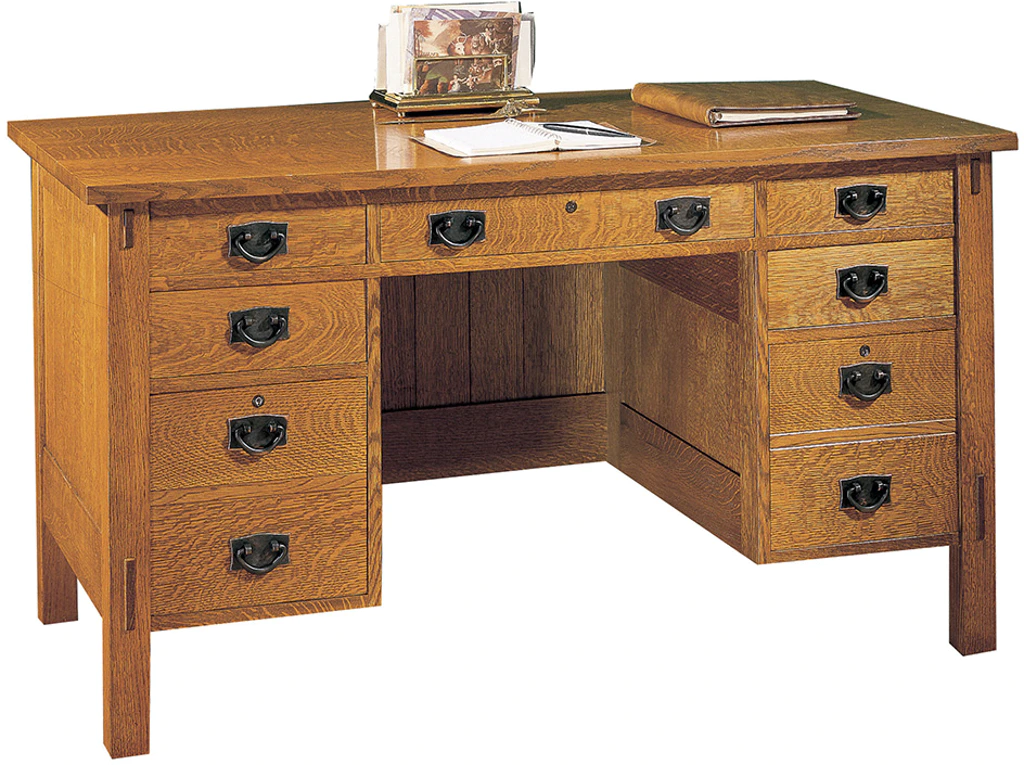 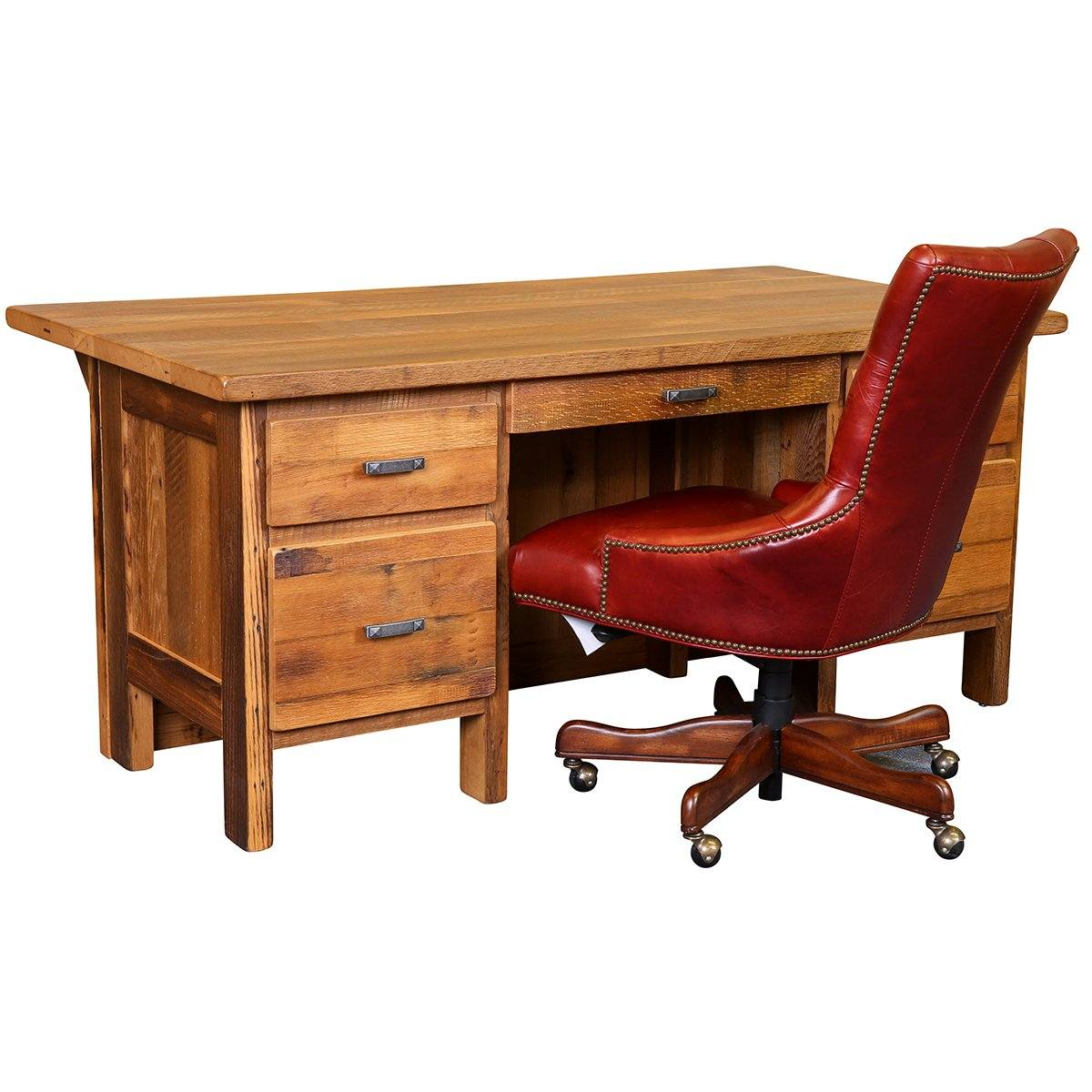 chest
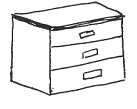 A form of furniture typically of a rectangular structure with four walls & a removable lid, for storage
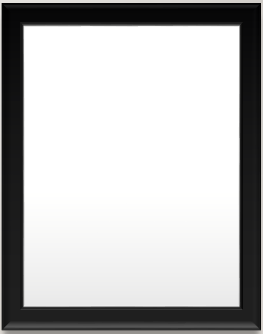 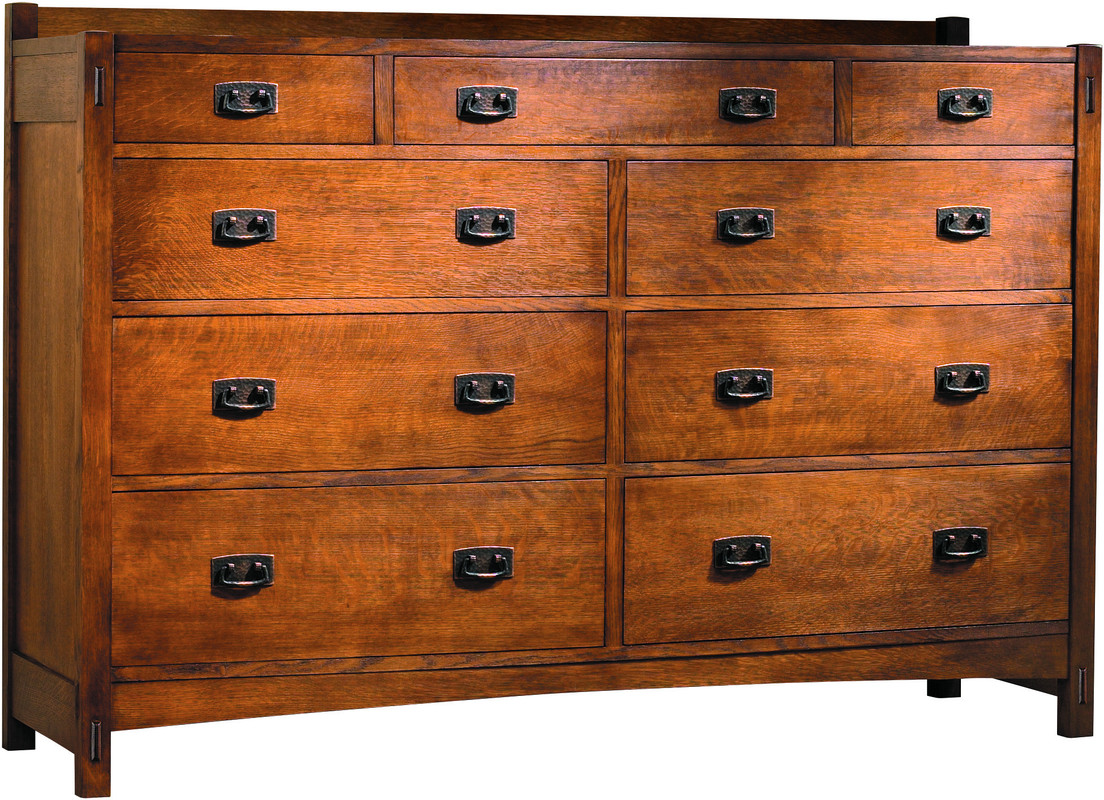 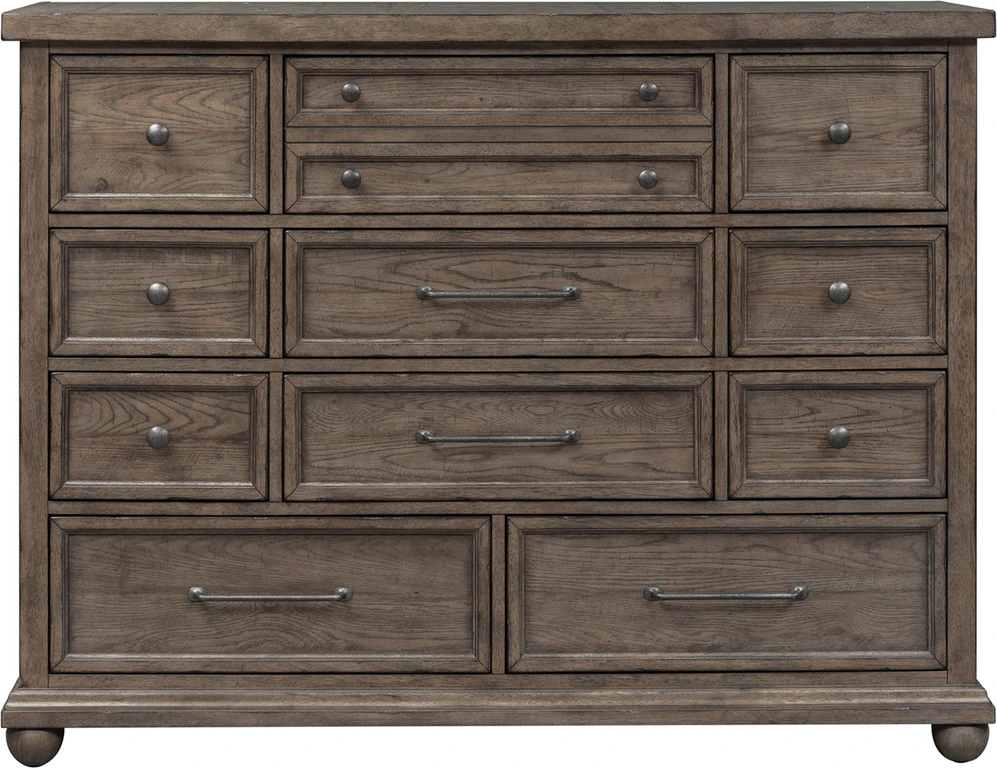 Buffet (aka sideboard)
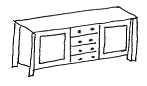 Traditionally used in the dining room for serving food, for displaying serving dishes, & for storage.  In later years, sideboards have been placed in living rooms or other areas where household items might be displayed
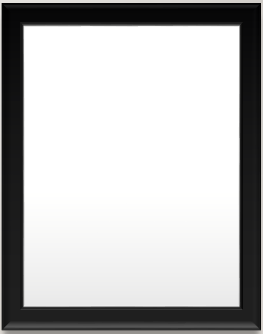 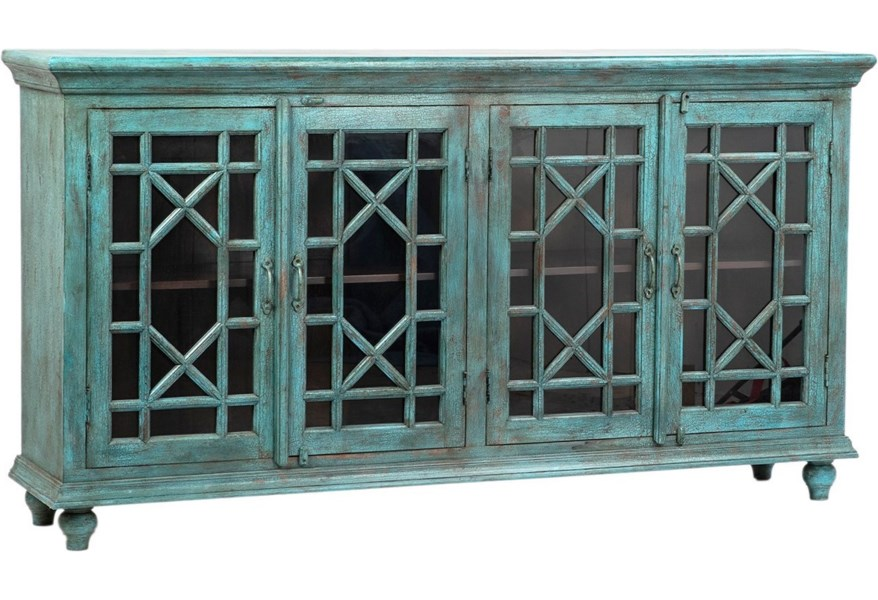 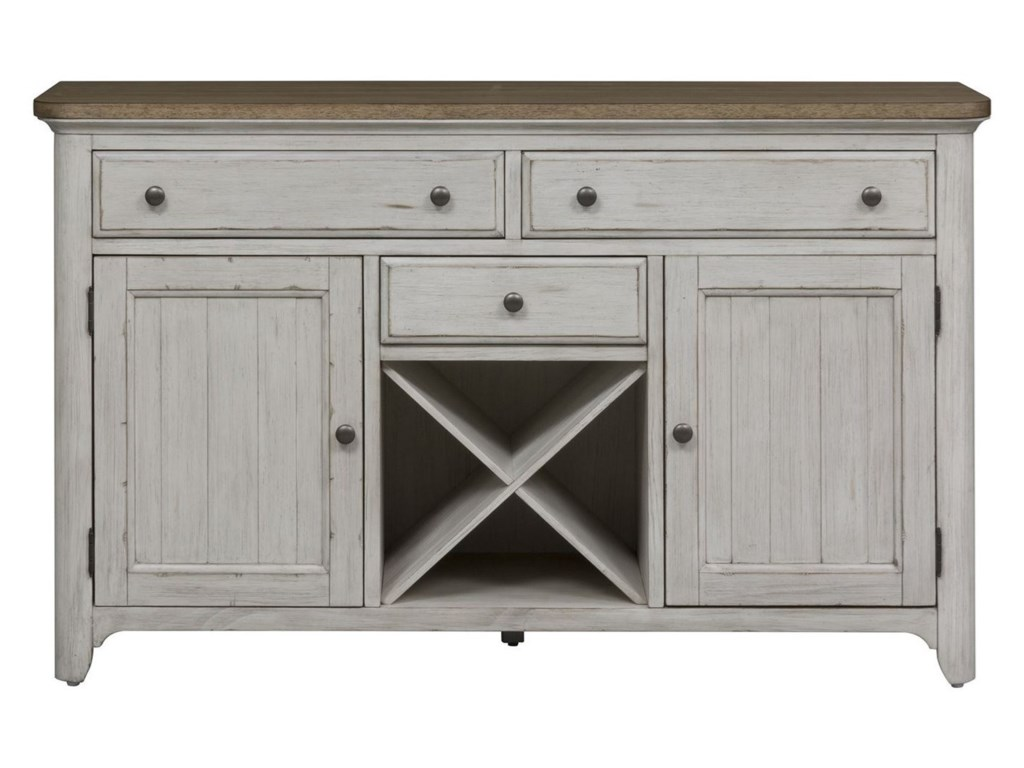 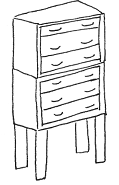 highboy
Consists of double chest of drawers (a chest-on-chest), with the lower section usually wider than the upper
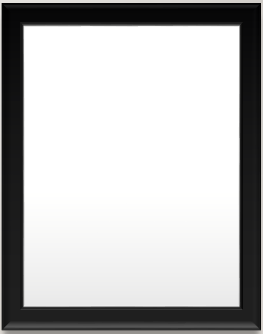 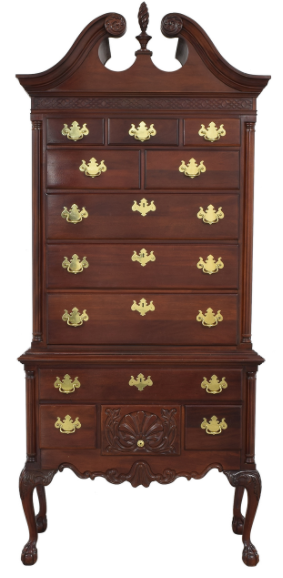 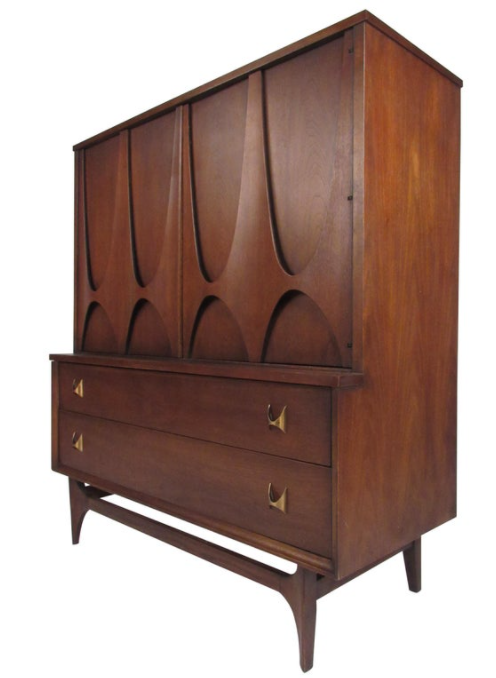 Chest of drawers
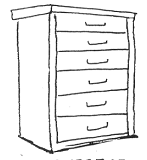 A piece of furniture designed to contain a set of drawers (as for holding clothing)
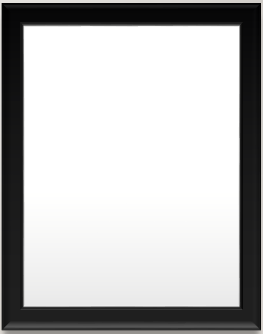 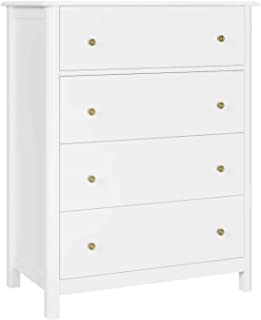 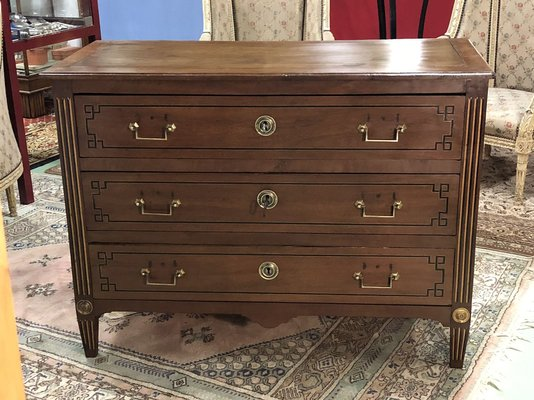 piano
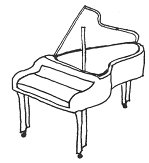 A well-known instrument, but given its size, form & the quality of its manufacture, it is generally considered also a “valuable” piece of furniture
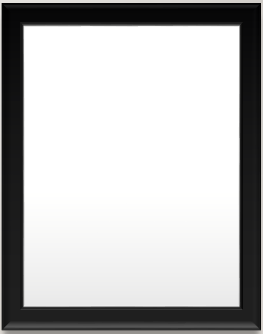 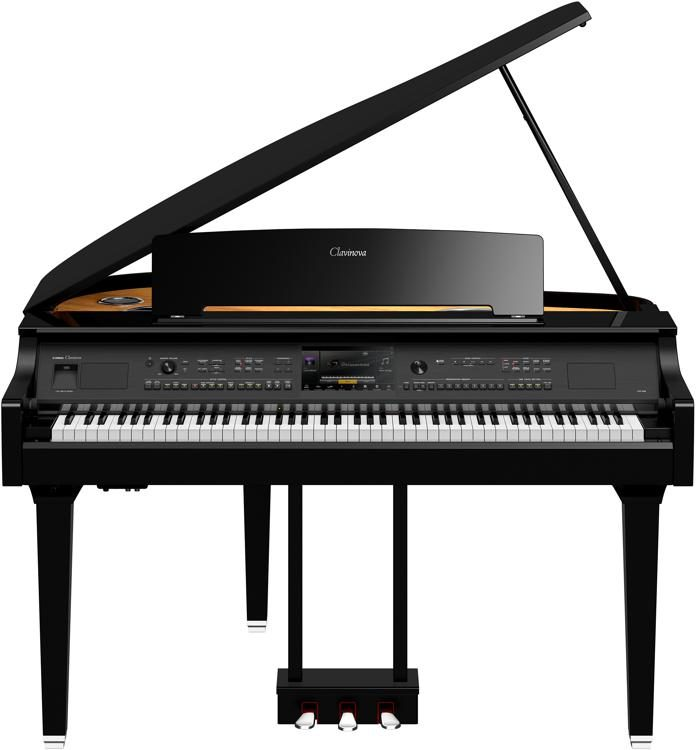 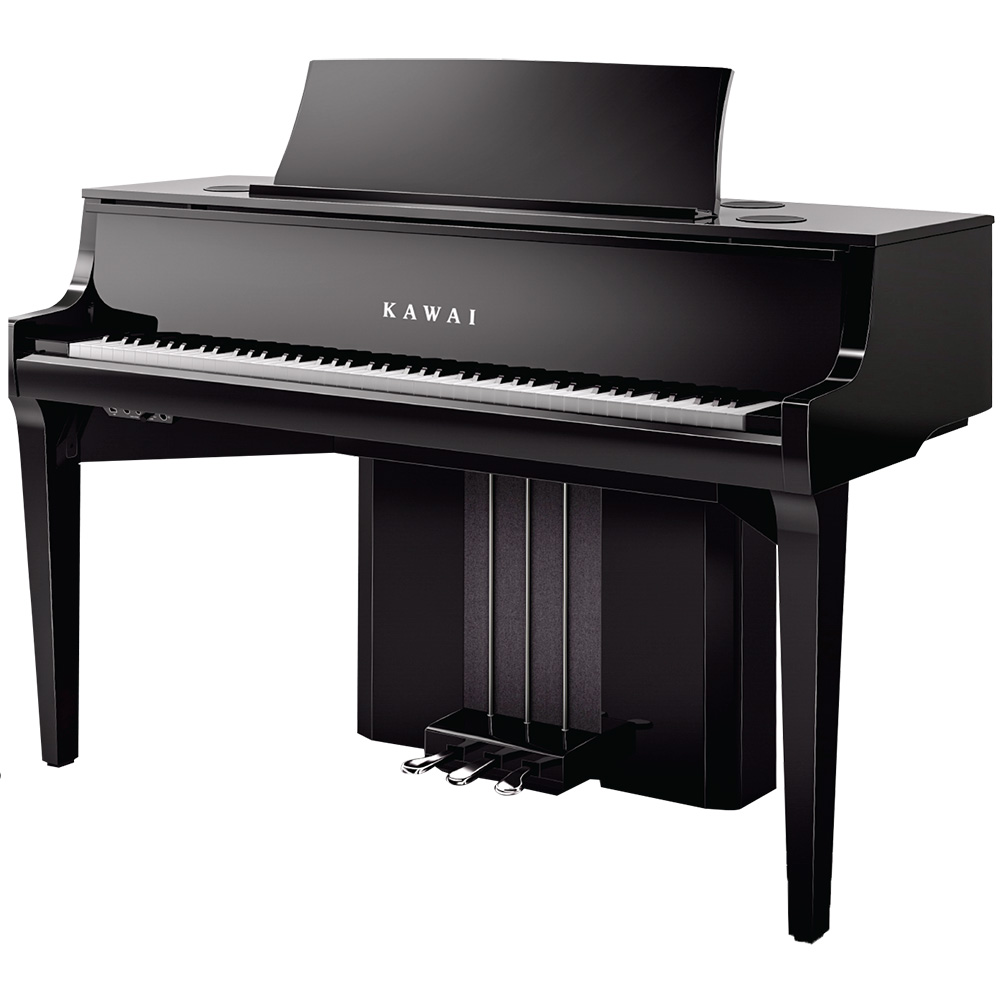 ottoman
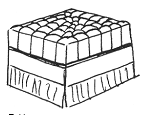 Generally ottomans have neither backs nor arms.  They may be an upholstered low couch or a smaller cushioned seat used as a table, stool or footstool.
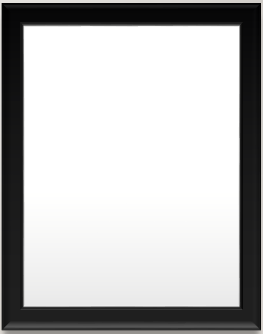 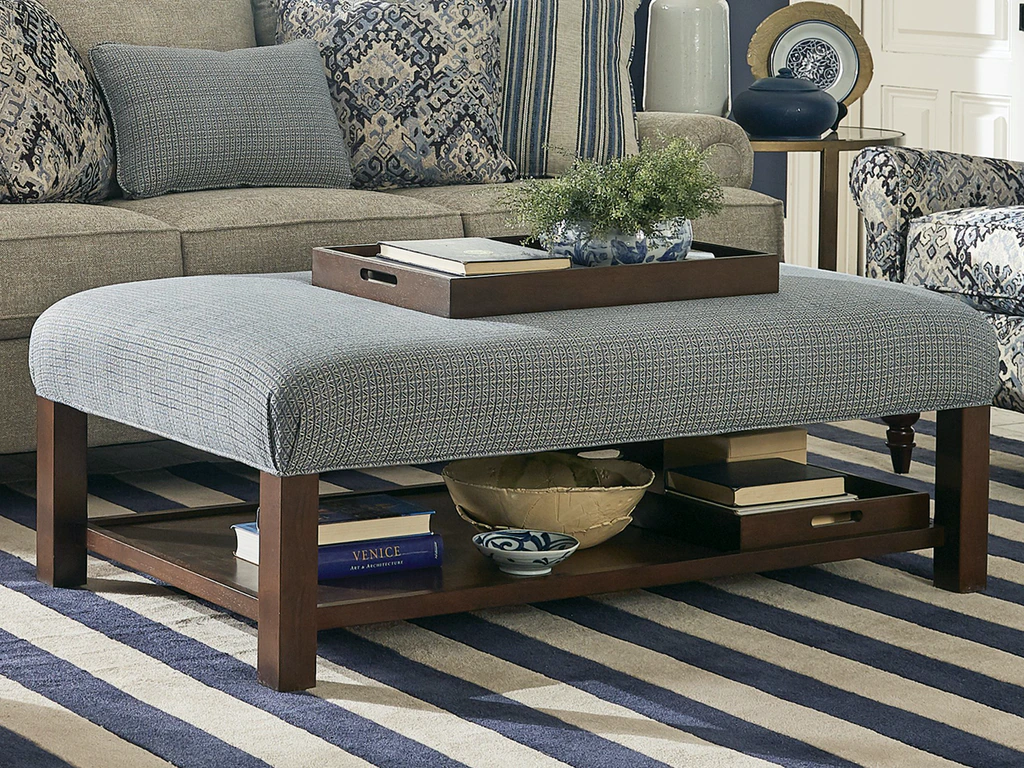 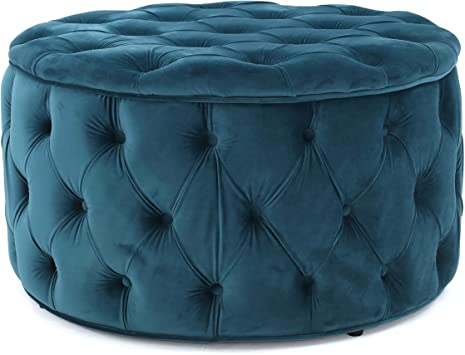 Wing chair
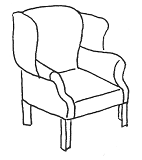 An upholstered armchair with high solid back & angled sides. (aka wingback chair)
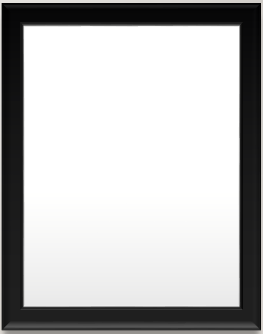 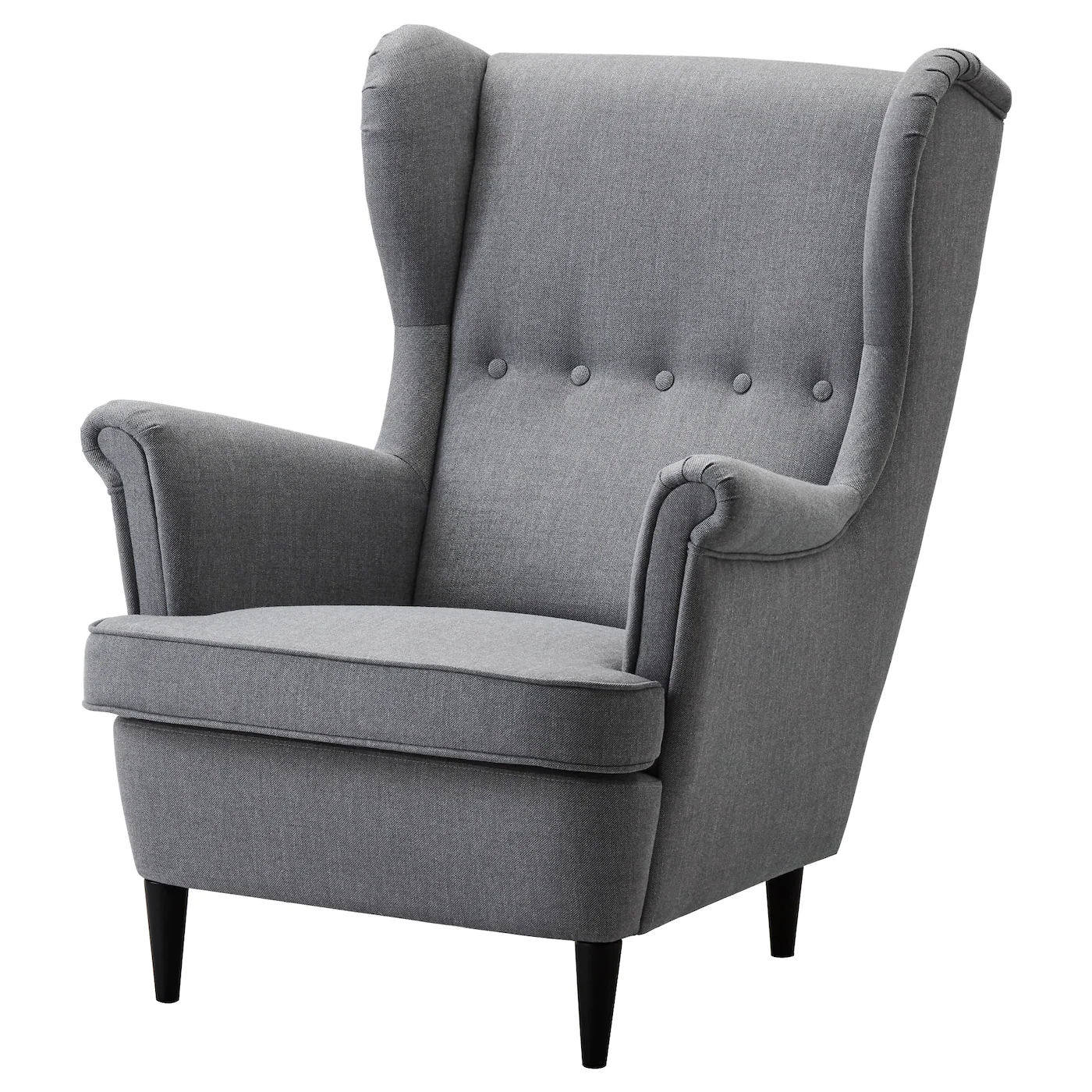 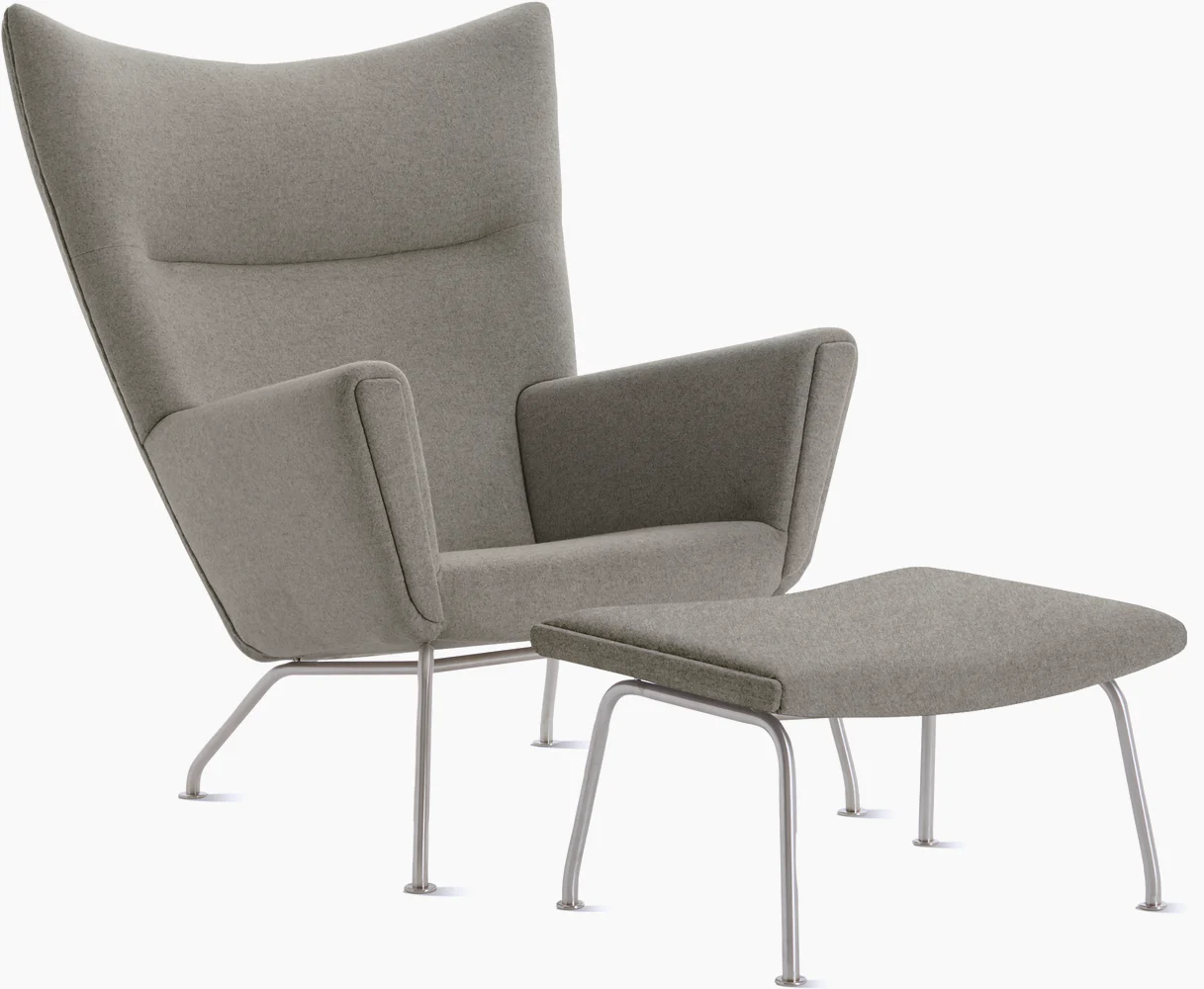 Open arm chair
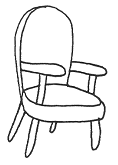 An upholstered chair that has side supports for the arms or elbows
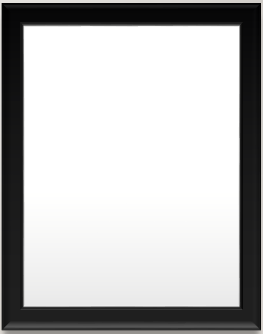 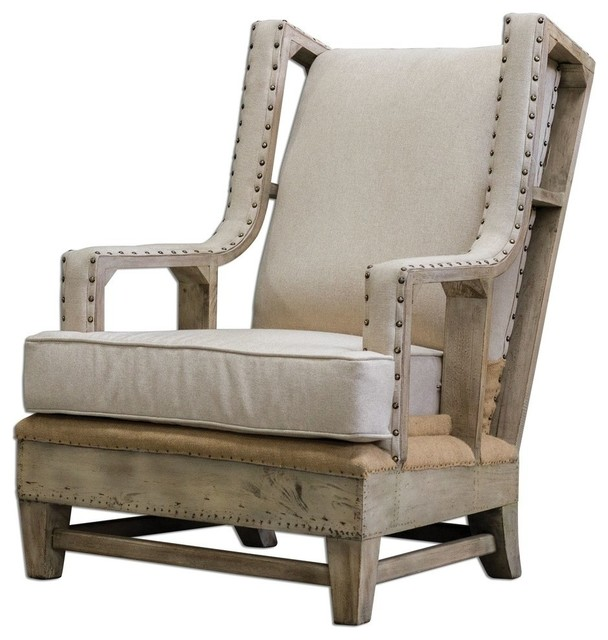 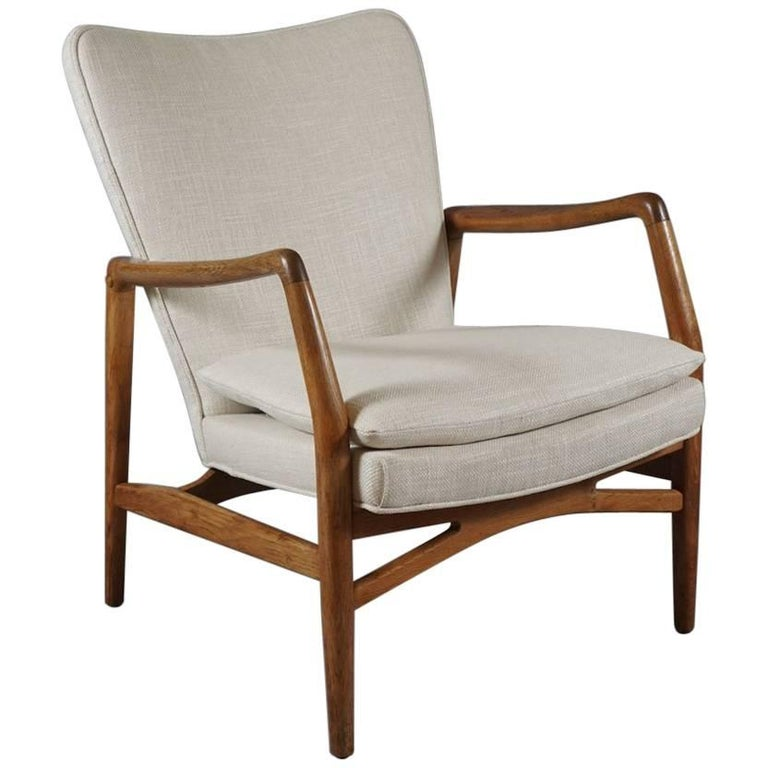 Side chair
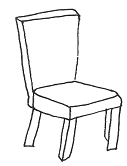 A straight-backed chair without arms, usually part of a dining room set
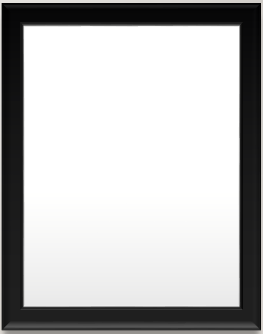 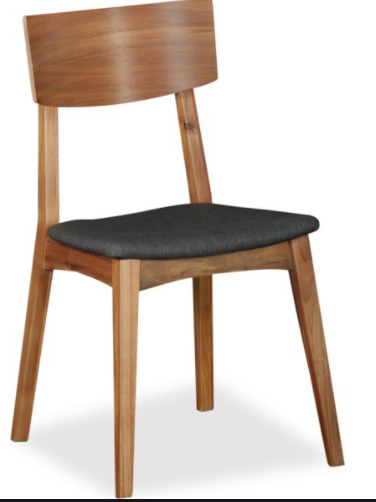 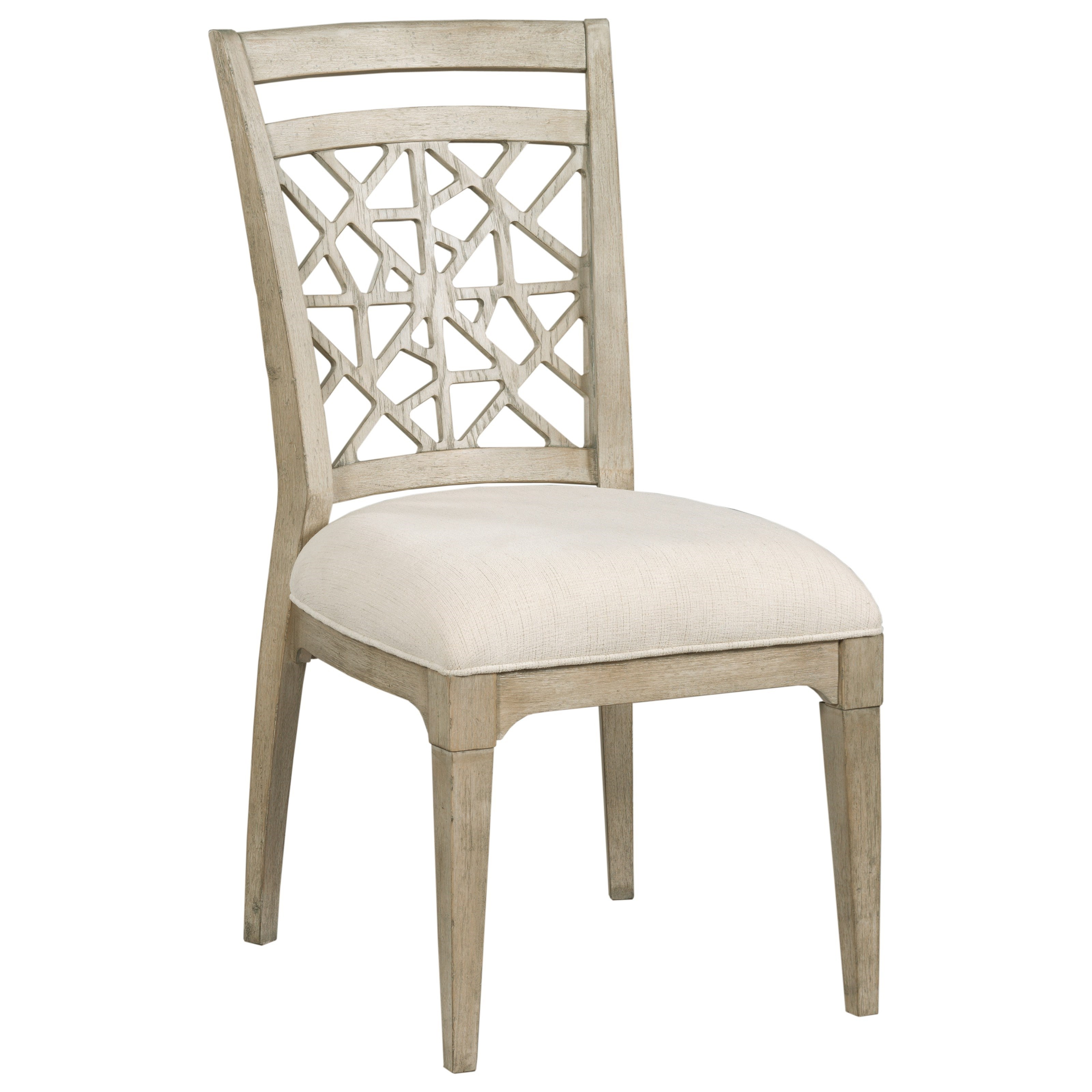 Windsor chair
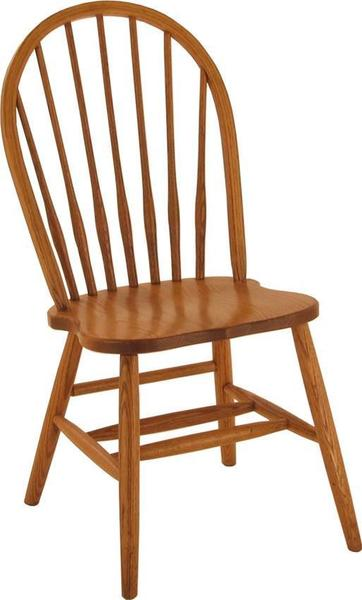 A chair built with a solid wooden seat into which the chair-back & legs are round, or pushed into drilled holes, in contrast to standard chairs.
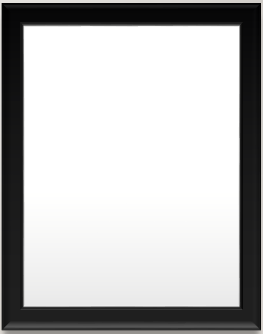 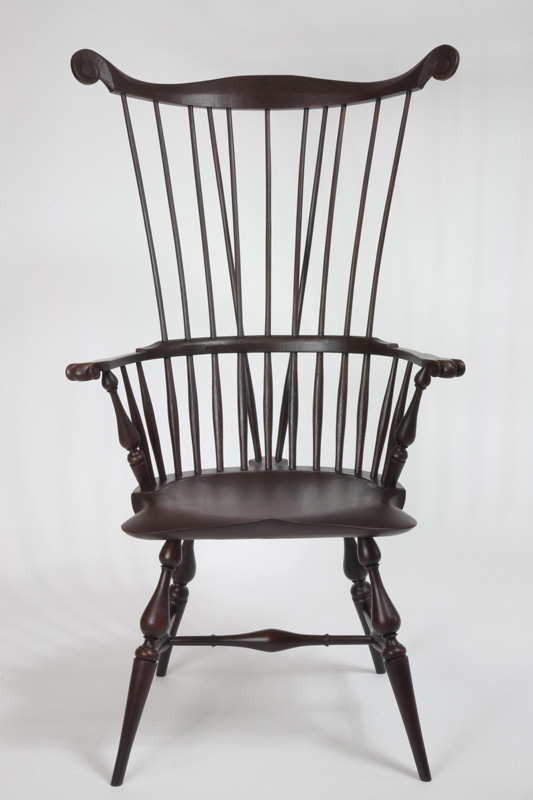 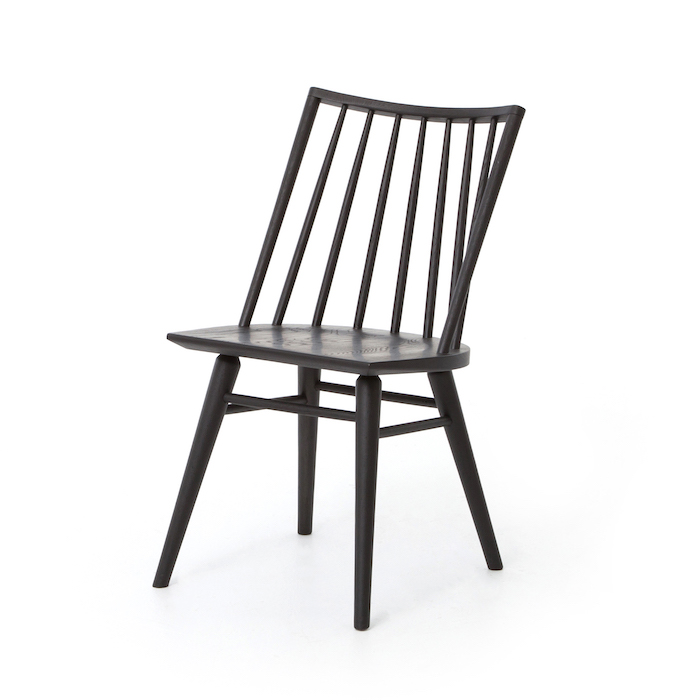 Chaise lounge
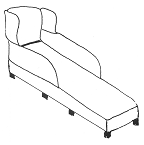 Is an upholstered sofa in the shape of a chair that is long enough to support the legs
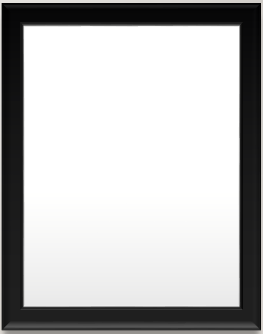 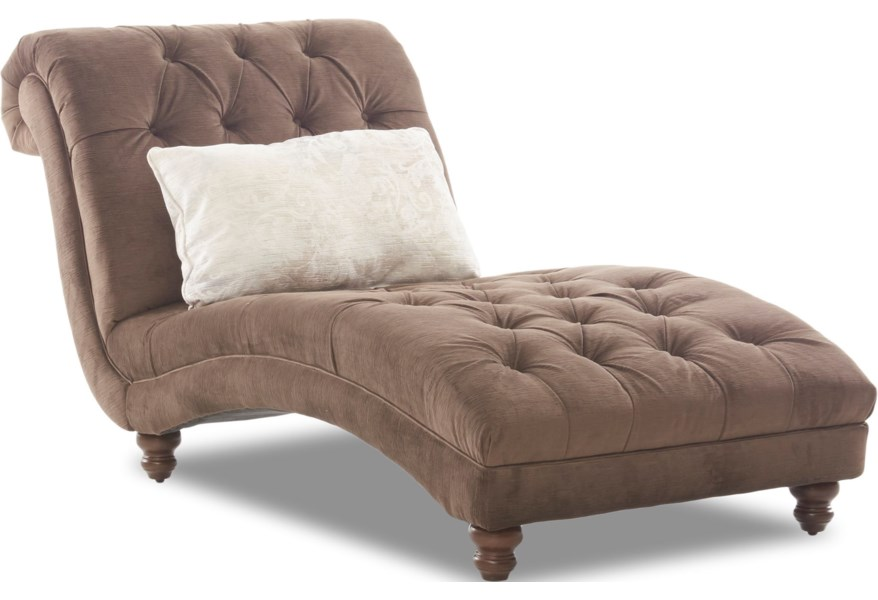 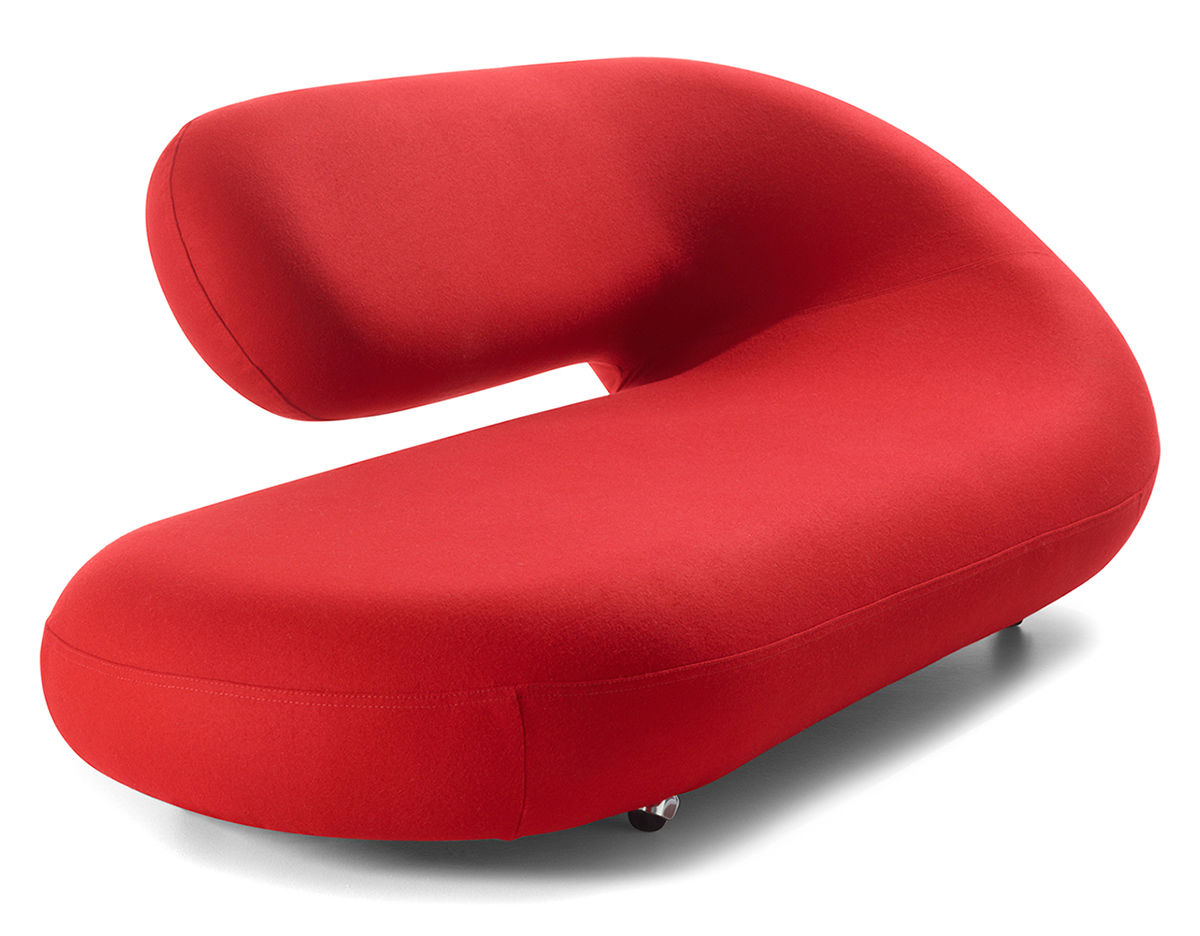 Camelback sofa
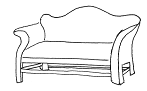 Named for its curved back that resembles a camel’s hump
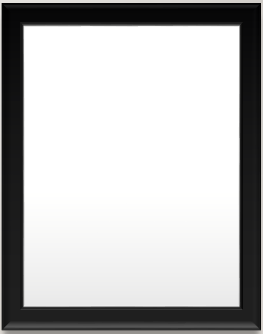 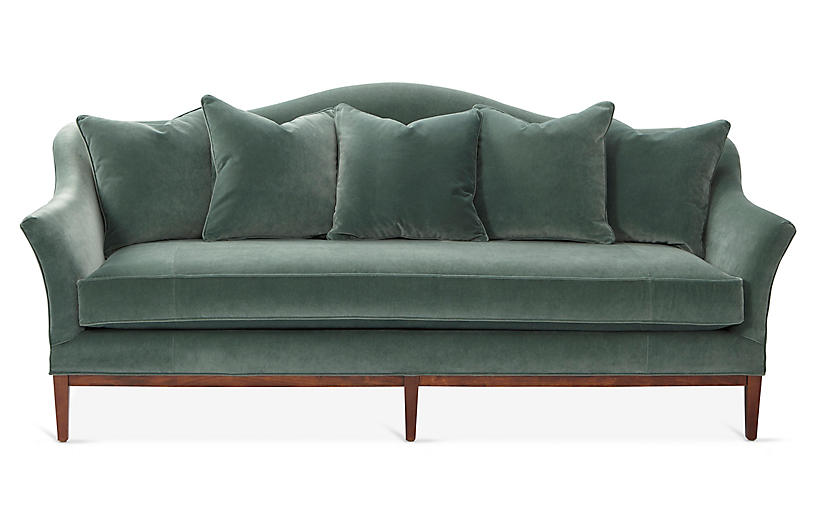 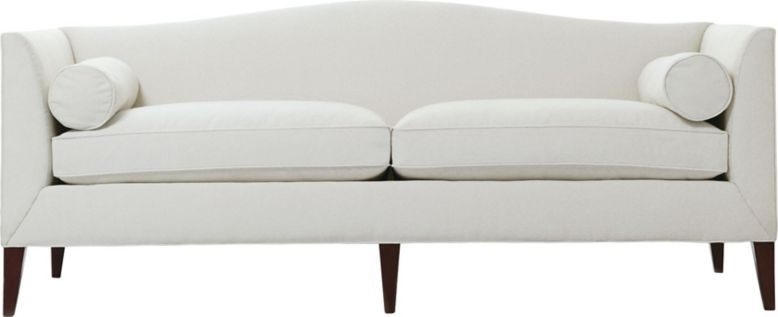 Lawson sofa
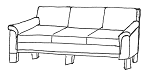 A comfortable classic, characterized by a simple silhouette, loose back pillows and three cushion seat design
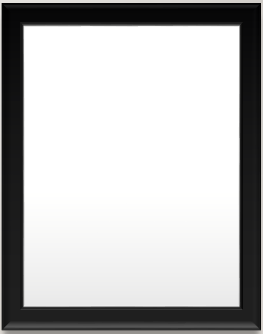 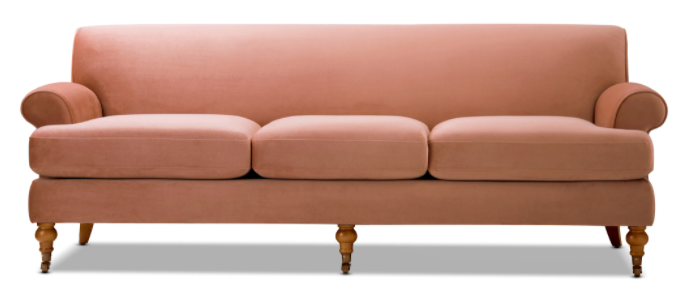 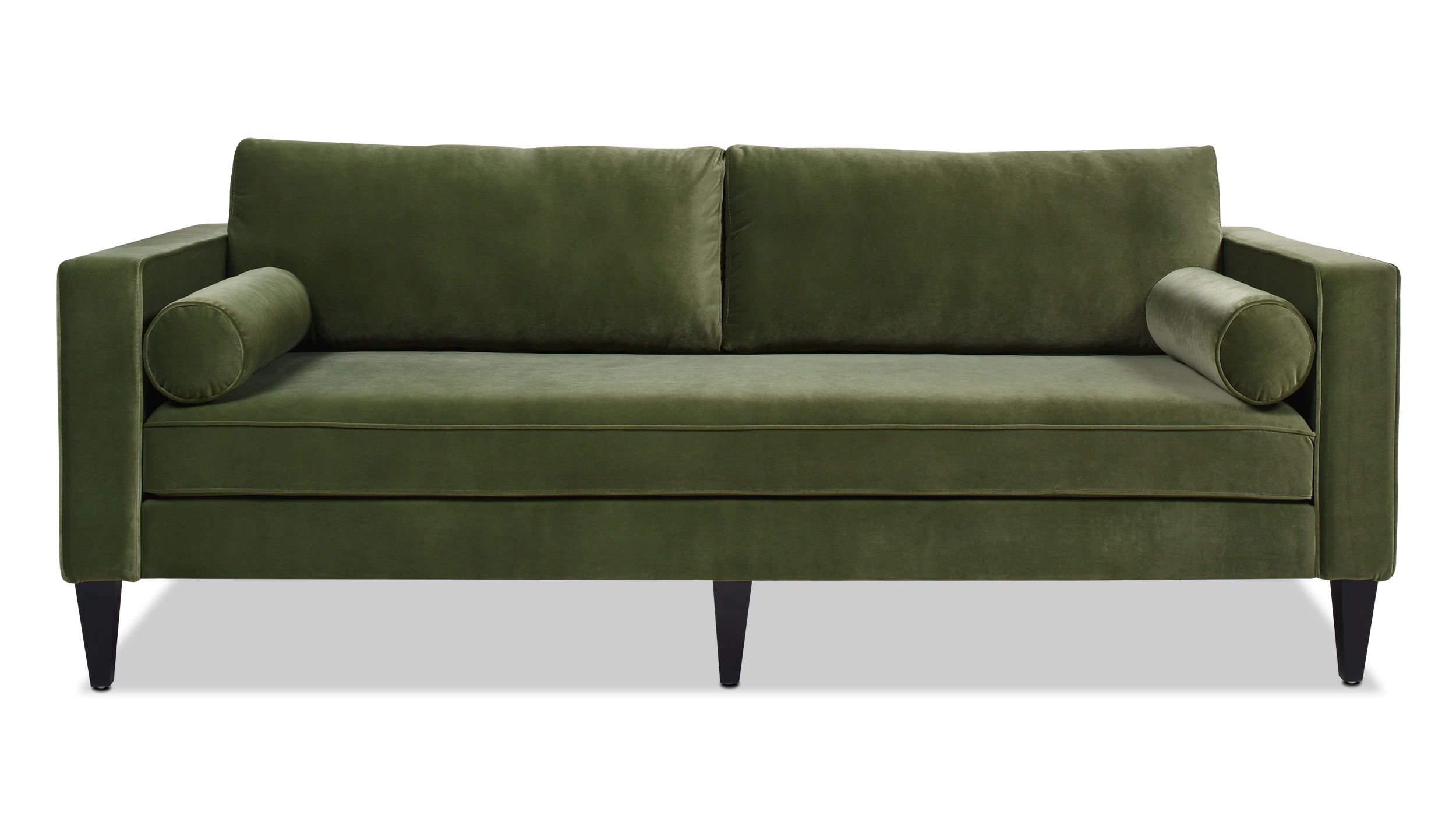 Tuxedo sofa
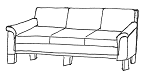 An upholstered sofa with slightly curved arms that are the same height as the back
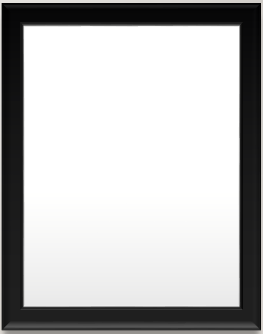 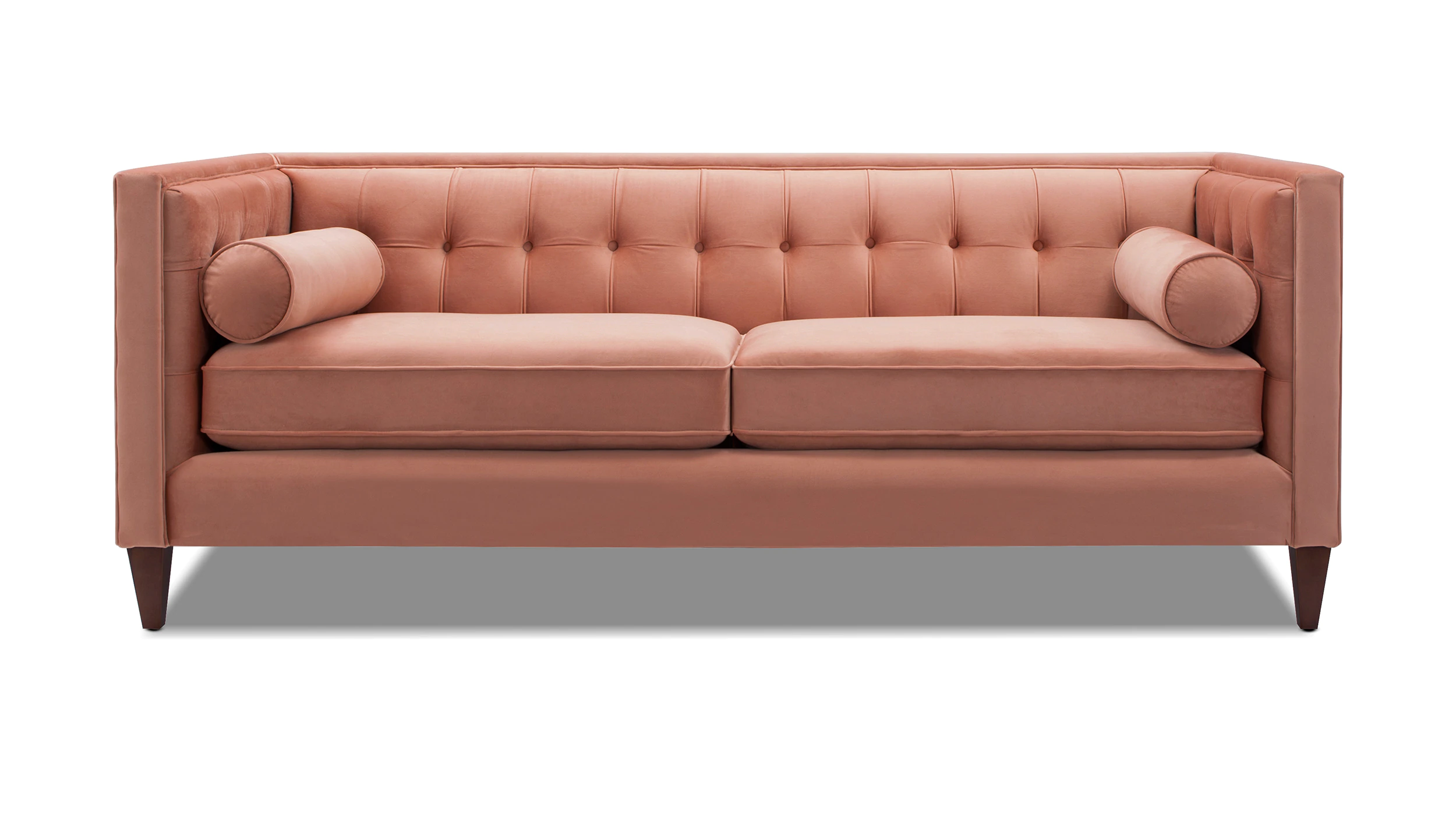 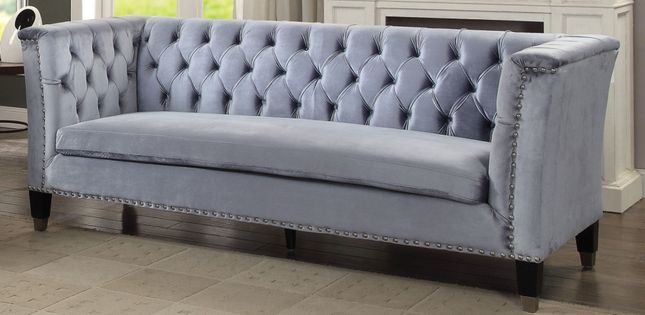 Coffee table
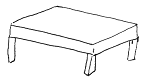 A low table, typically placed in front of a sofa
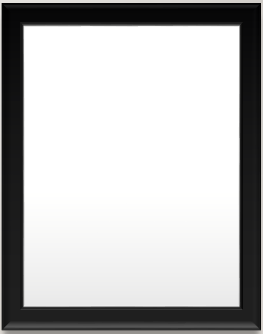 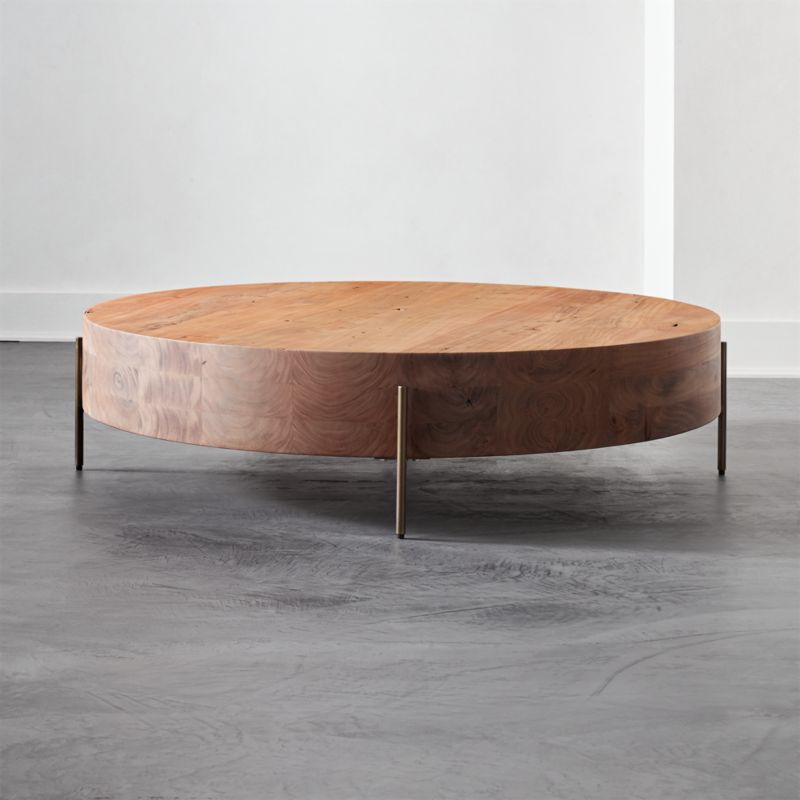 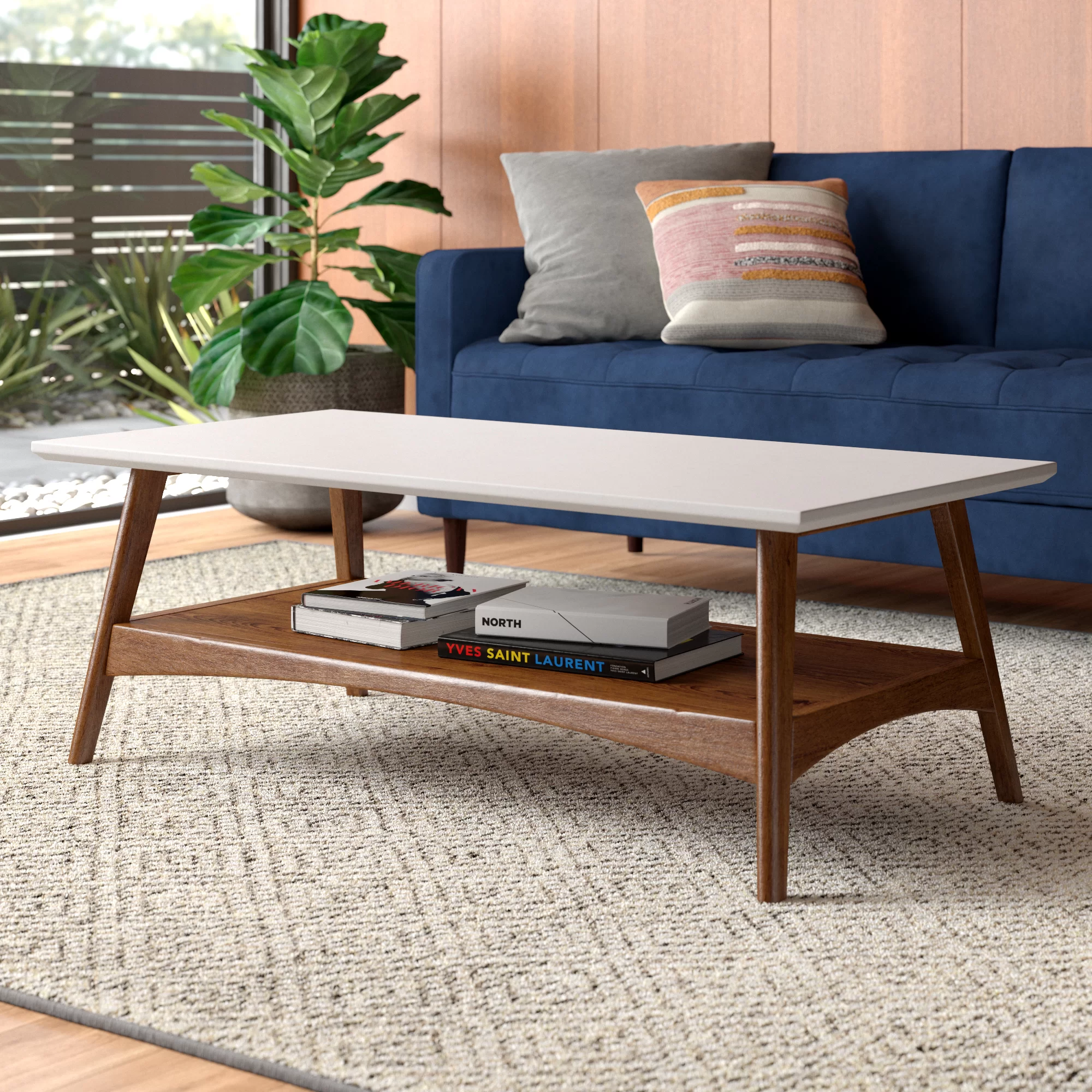 End table
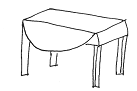 A small table usually about the height of the arm of a chair that is used beside a larger piece of furniture (such as a sofa)
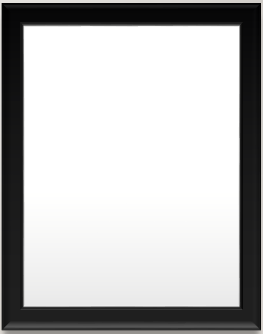 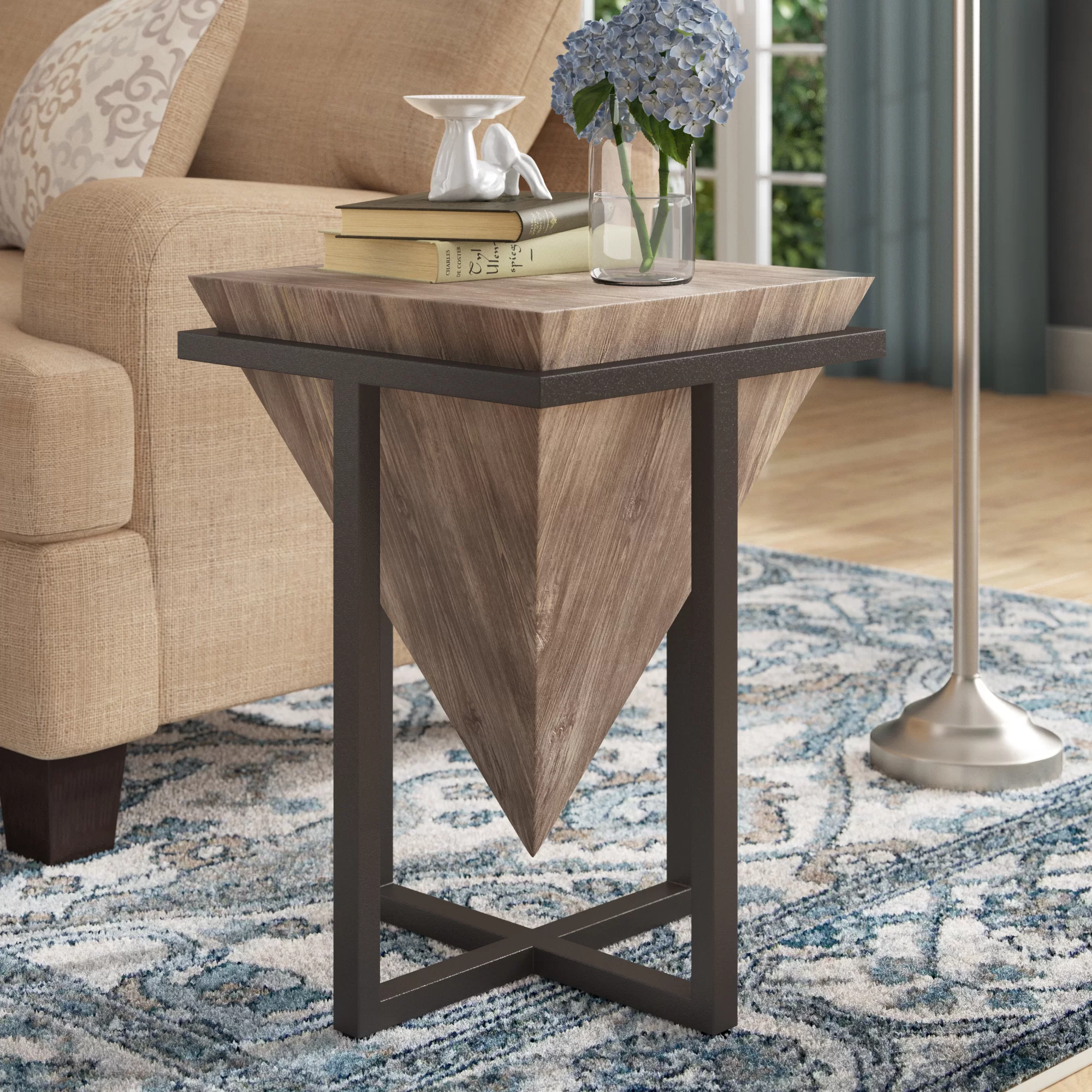 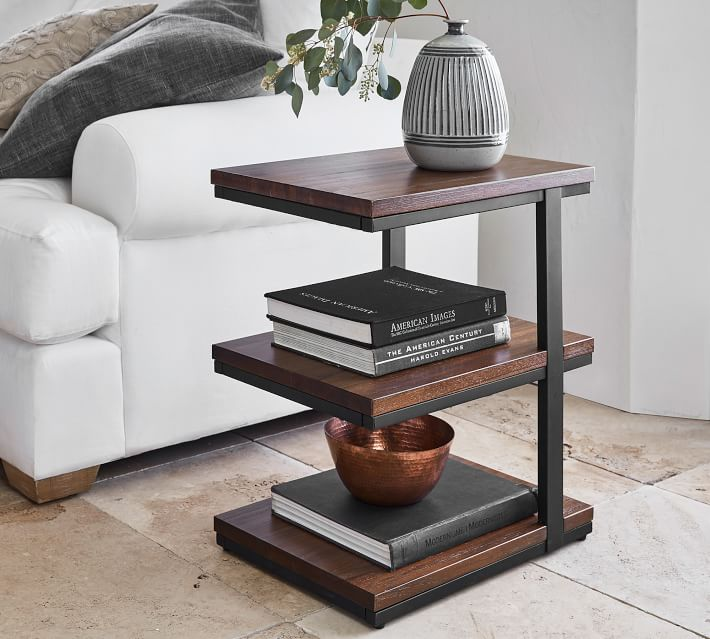 Sofa table
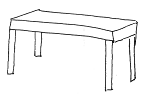 A tall, narrow table used behind a sofa to hold lamps or decorative objects
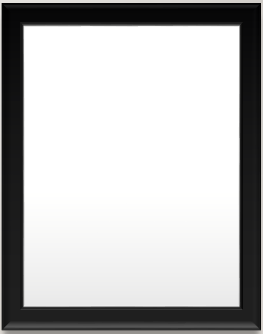 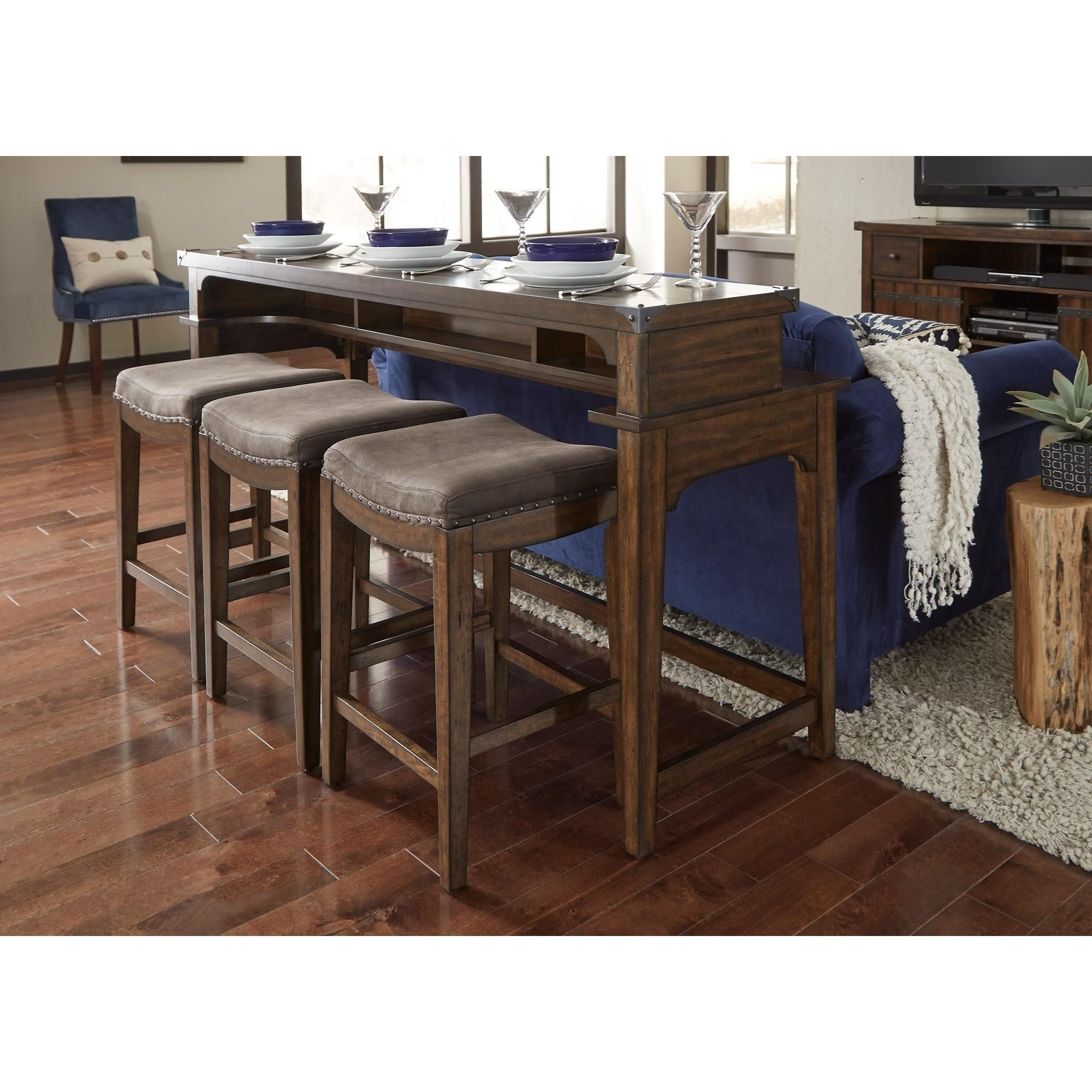 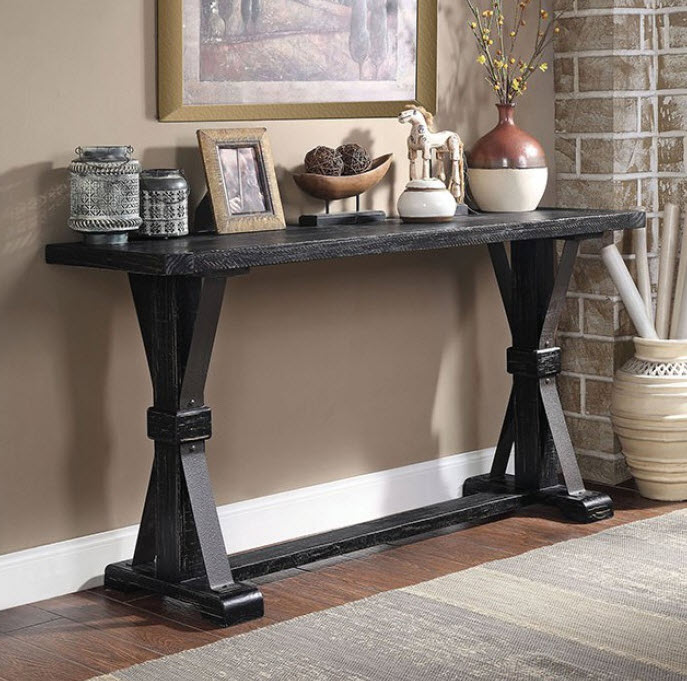 Nesting table
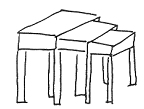 One of a set of usually three or four small tables that are graduated in size so that they may be stacked on top of one another (aka stack table)
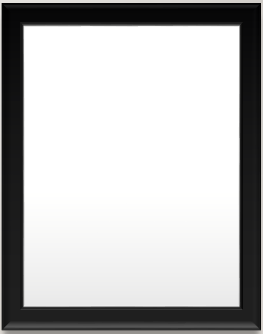 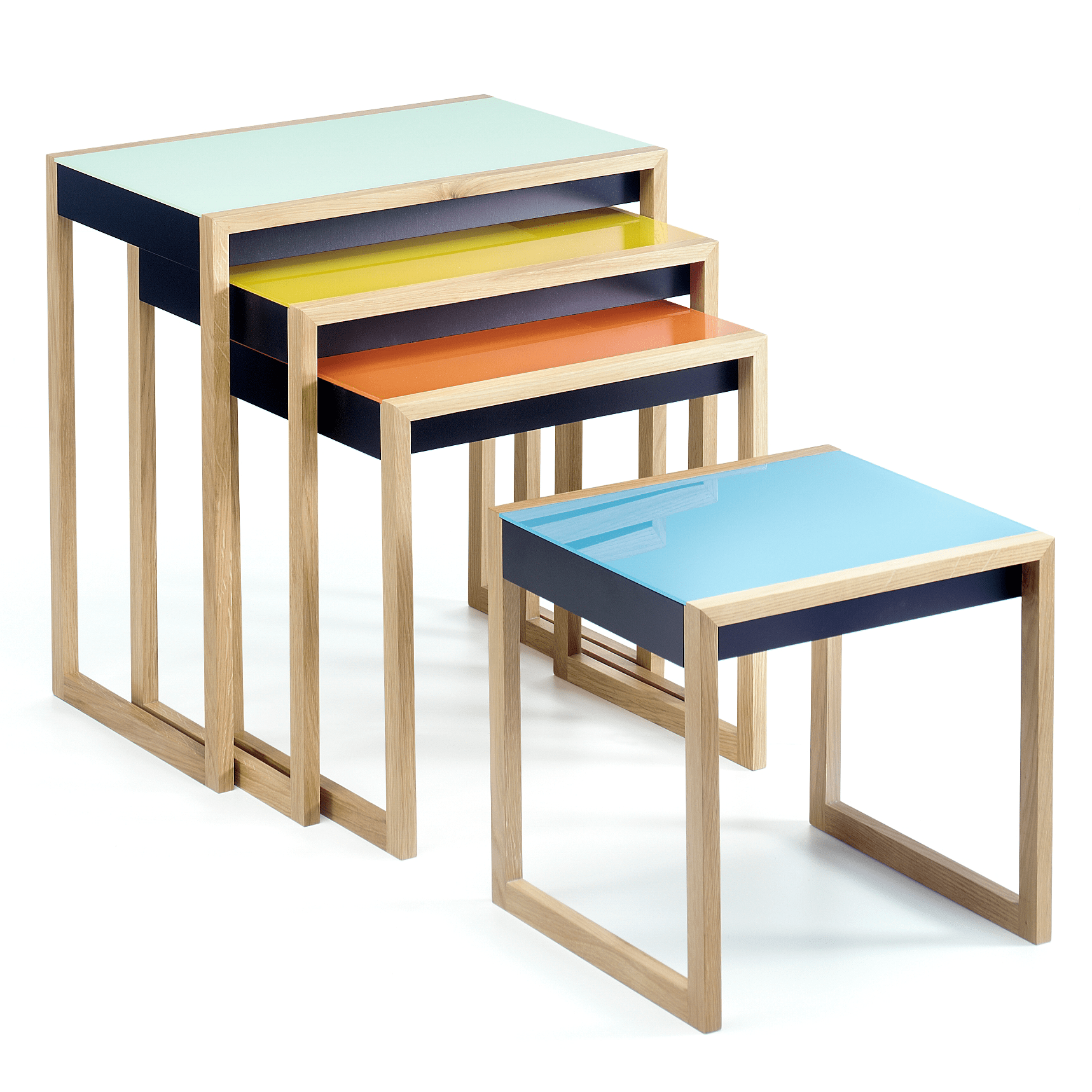 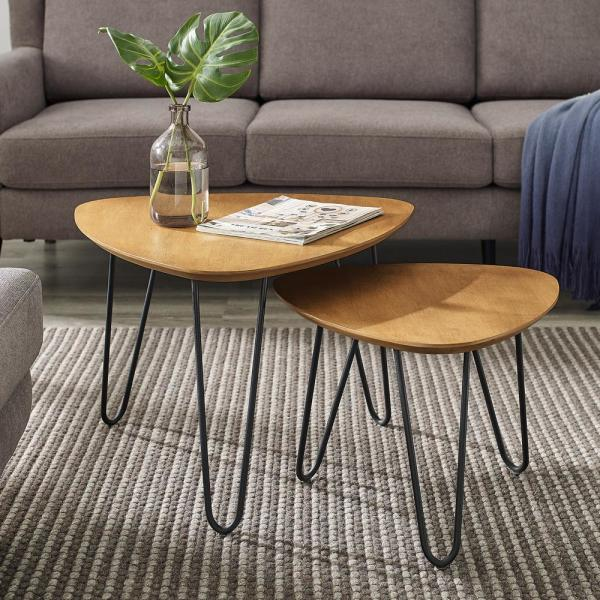 Pedestal table
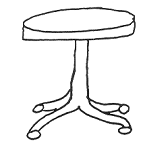 A table supported by a single central column
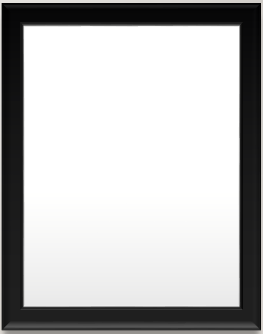 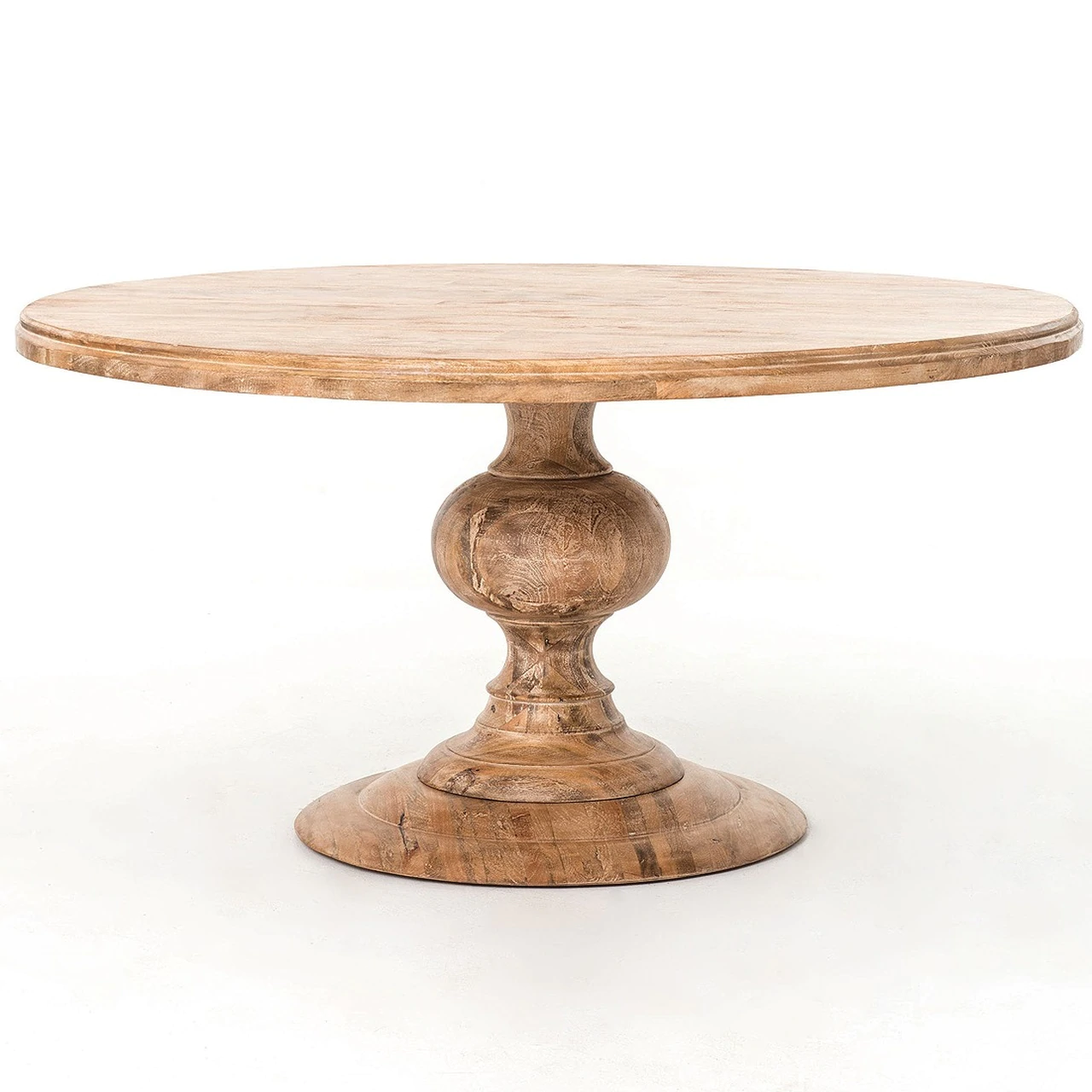 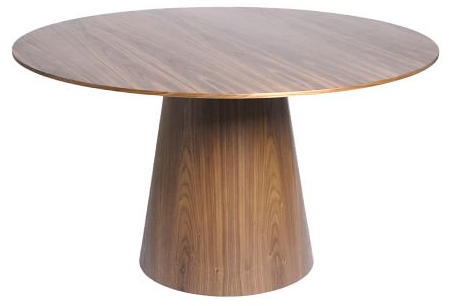 Gate-leg table
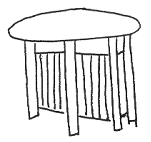 The table top has a fixed section & one or two hinged leaves, which, when not in sue, fold down below the fixed section to hang vertically.
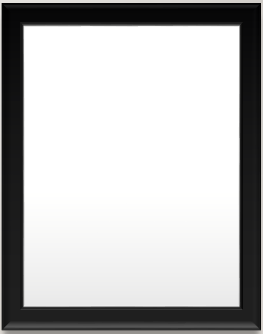 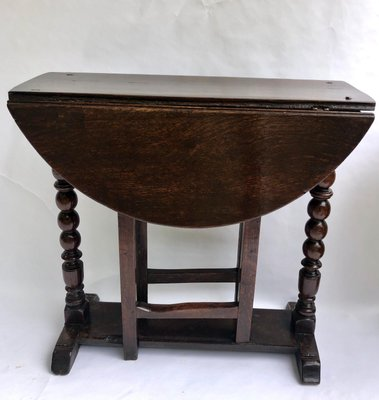 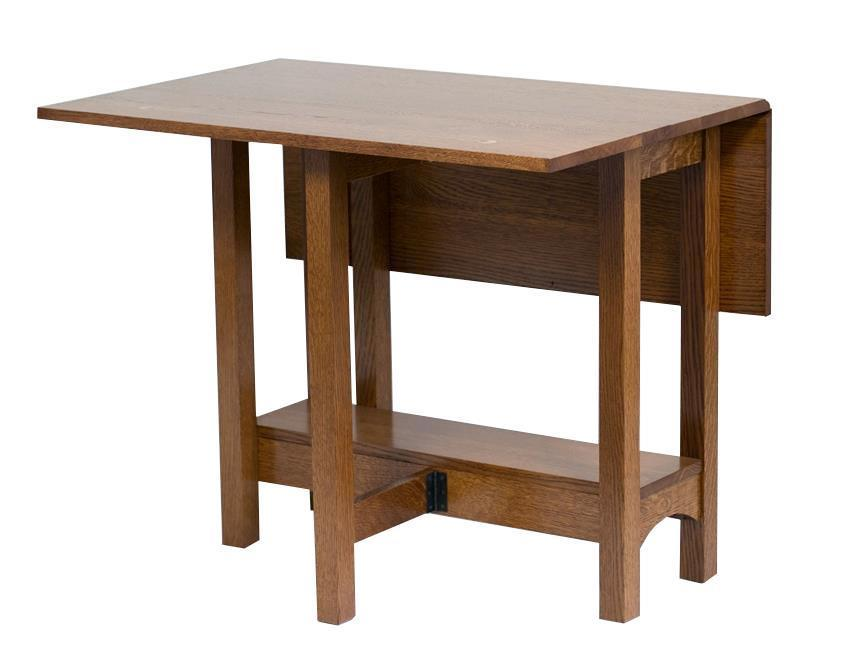